Alexander the Great
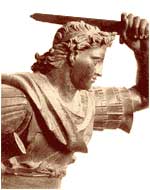 Ruler of the World
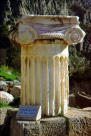 Why “the Great”?
In ten years, Alexander of Macedonia created the largest empire in the world up to that time.
Alexander spread Greek culture, ensuring cultural diffusion and the survival of the qualities of classical Greece.
Alexander’s Empire
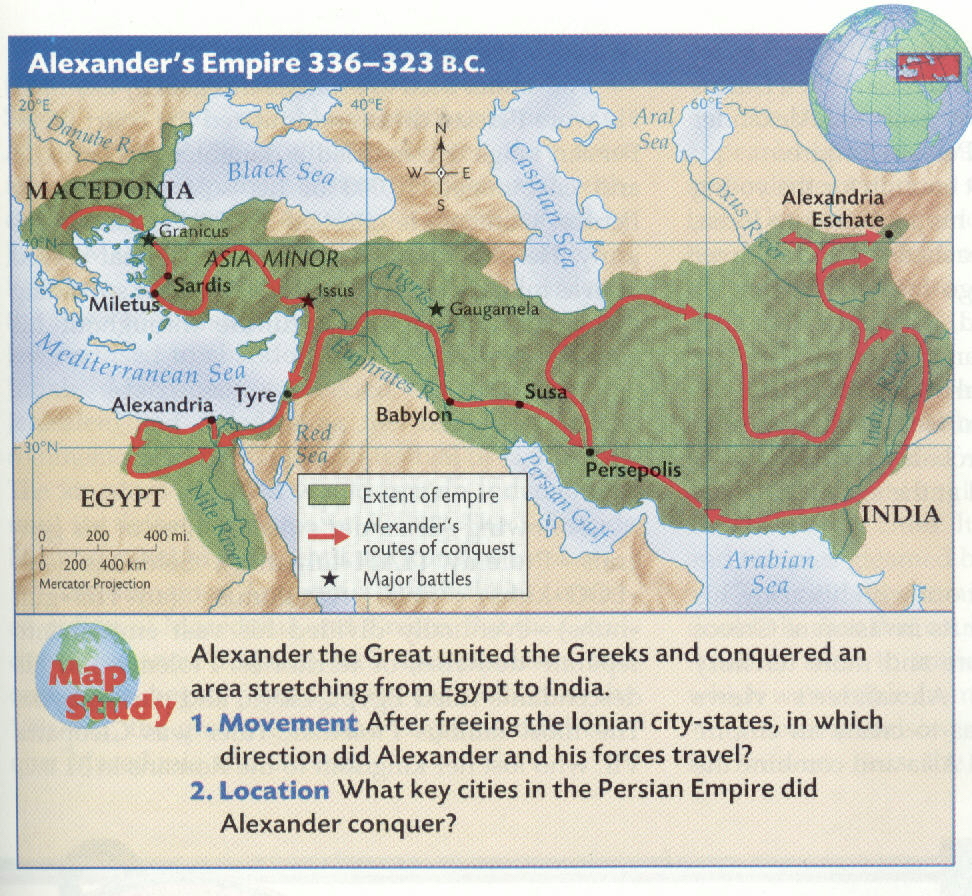 Alexander’s Origins
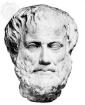 Born in Pella, Macedonia
Tutored by the Greek  philosopher, Aristotle.
His father, Philip, was king of Macedonia, and had conquered the Greek city states during his 27 year reign.
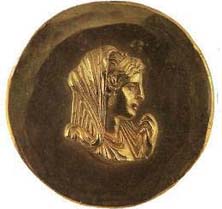 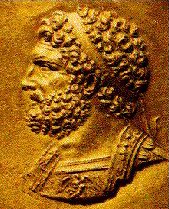 Olympia
Alexander’s mother
Philip
Alexander’s father
Alexander Rules
Philip was murdered in 336 B.C. by an assassin…maybe hired by his wife, Olympia…
So Alexander was only 20 when he became king of Macedonia
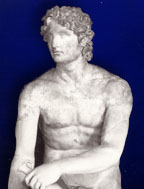 Securing his father’s empire
Alexander squelched rebellions in the northern regions to the Danube River.
In the process of reconquering the Greek city states, his forces destroyed Thebes, massacring all, including women and children.
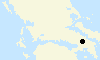 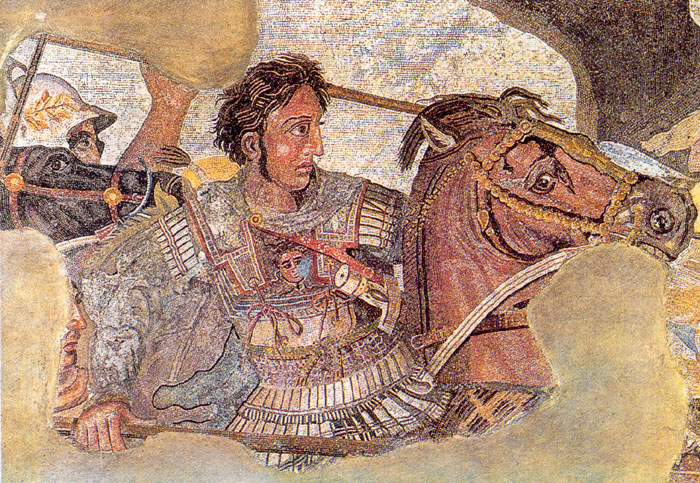 From Pompeii mosaic
Expanding the Empire
Alexander’s forces of over 40,000 crossed at the Dardanelles into Asia, where he declared that the whole of Asia would be won by the spear.
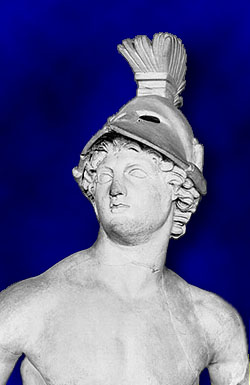 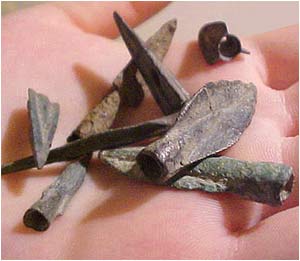 The Gordian Knot
The Gordian Knot:  the legend behind the ancient knot was that the man who could untie it was destined to rule the entire world. 




Alexander simply slashed the knot with his sword and unraveled it.
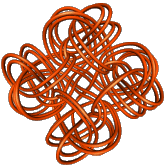 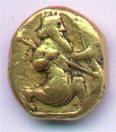 Defeating Dariusof Persia
Alexander’s forced dispatched the Persian army, losing only 110 men (legend).
 Again Alexander was victorious, and Darius was forced to flee, abandoning is mother, wife and children to Alexander.
Major cities in Asia Minor and along the Phoenician coast surrendered to Alexander.
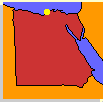 Alexander proceeded           to Egypt, where he established the city             of Alexandria and  was made pharaoh.
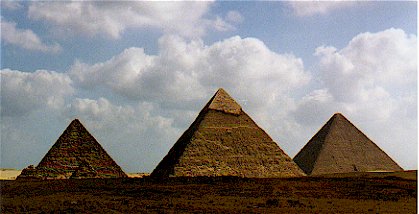 Yet again, Alexander’s forces defeated Darius, this time in Mesopotamia…
Alexander was proclaimed king of Persia and Darius’s royal city and palace were burned to the ground…
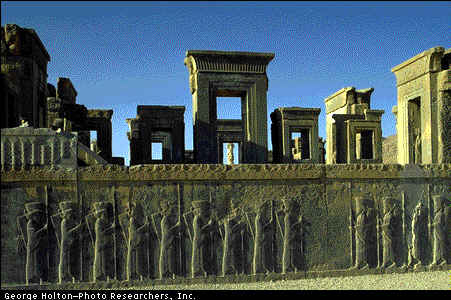 Persepolis
Again, Darius fled… Alexander pursued…
When Darius was found murdered by his own men, Alexander executed the assassins and gave Darius a royal funeral.
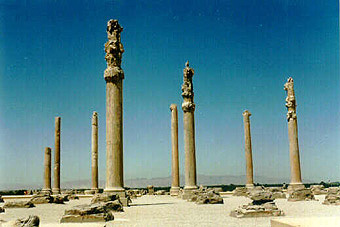 Ruins of 
Persepolis
The limits of expansion
In the spring of 327 BC, Alexander and his army marched into India.
As he conquered regions he allowed rulers to continue to govern in his name.
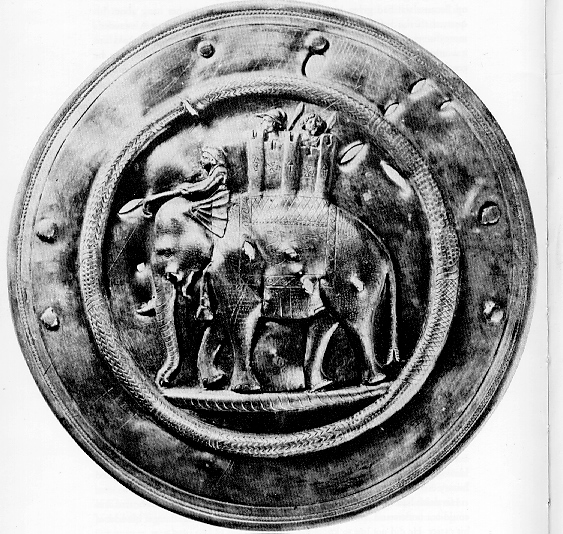 'O my son, look thee out a kingdom equal to and worthy of thyself, for Macedonia is too little for thee.'
Bucephalus
In India, Alexander’s horse was killed…
He mourned his loss and named a city in his honor
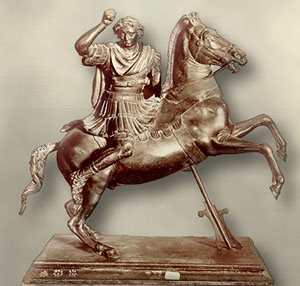 Alexander on his favorite horse, Bucephalus
Philip to Alexander (Plutarch, Alexander 6.8.)
Retreat
At the Indus, the Macedonians rebelled and refused to go any farther.
The forces travelled down the Indus and  began the arduous journey back to Mesopotamia.
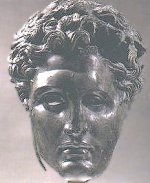 His best friend, Hephaestion, died of a fever; to console himself, Alexander led a ferocious military campaign and went on a drinking binge.
Securing a legacy
Alexander made Babylonia the capital of his Empire.
He married one of Darius’ daughters and “encouraged” 10,000 of his soldiers to take Persian wives.
He died the following year at 33 before he could produce an heir and his kingdom was divided among 3 of his generals.
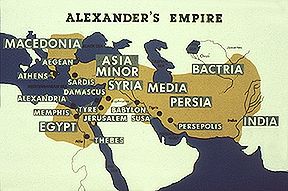 Antigonus
Seleucus
Ptolemy
The mystery of Alexander’s death
Alexander died of a fever at 33… but why?
Plutarch reports that he was had been plagued by several bad “omens”. 
Some others from the time claimed Alexander was poisoned during the drinking binge.
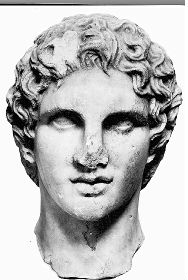